6SSEL045 – Language OriginsLecture 4How Human Children Acquire Language
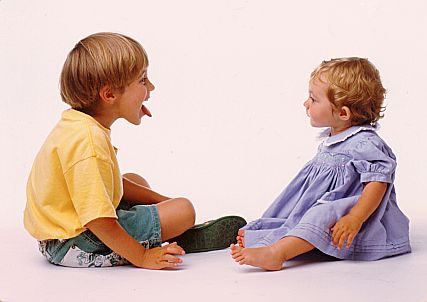 Linguistics problem 1:
Innate or Learned?
Linguistics problem 2:
Prefigured or Unique?
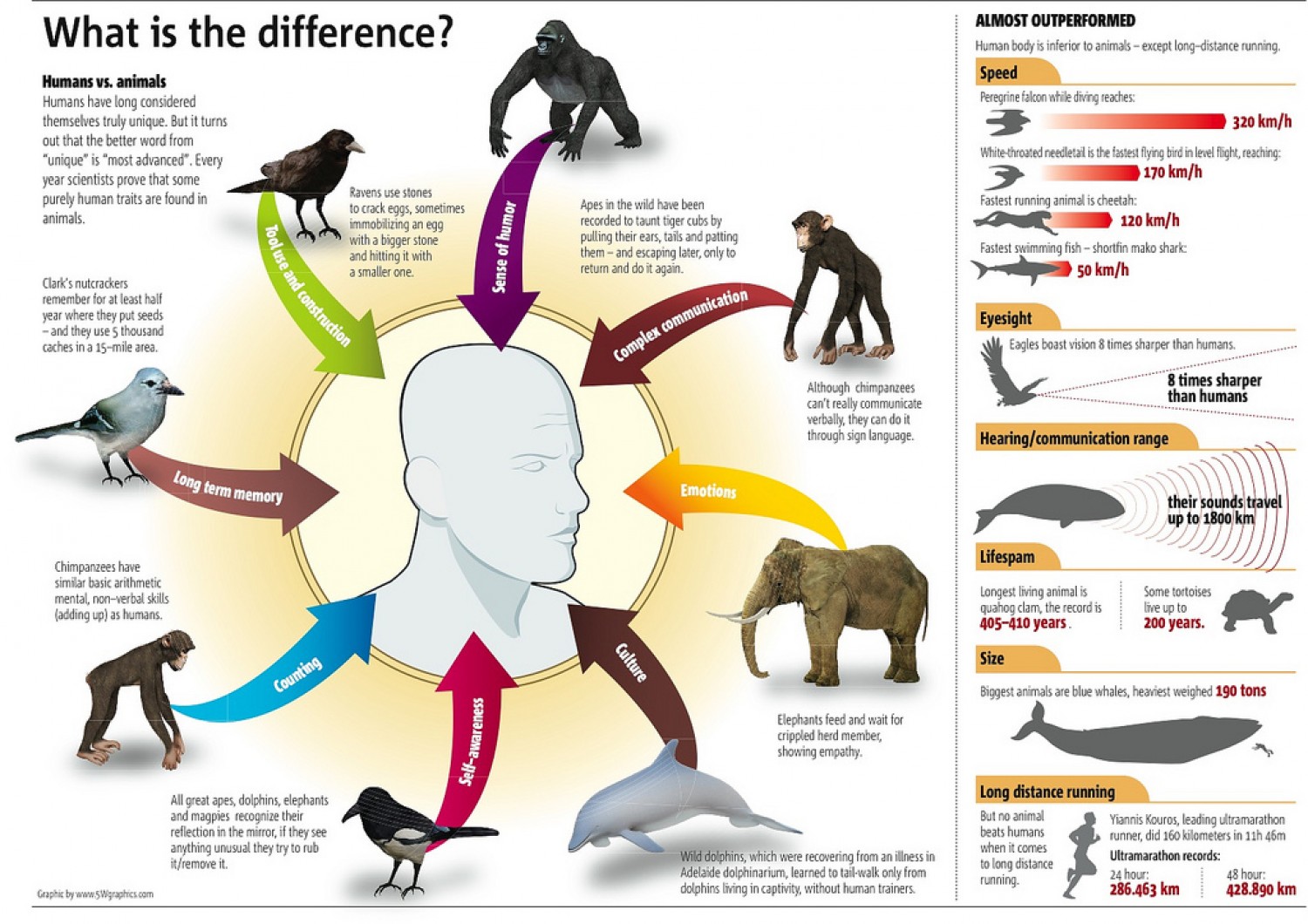 Linguistics problem 3:
Thinking or Communicating?
99% of use of language never even gets expressed – it’s internal.
we adhere to the view that the primary function of language is communication.
“The requirement not to be rude about judges applies only to judges in this country. It does not apply to judges in the EU, so let me be rude about them. Let me indulge in the floccinaucinihilipilification of EU judges”.
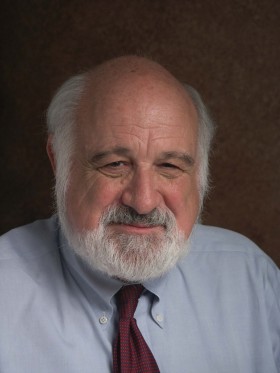 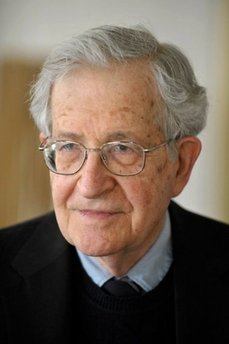 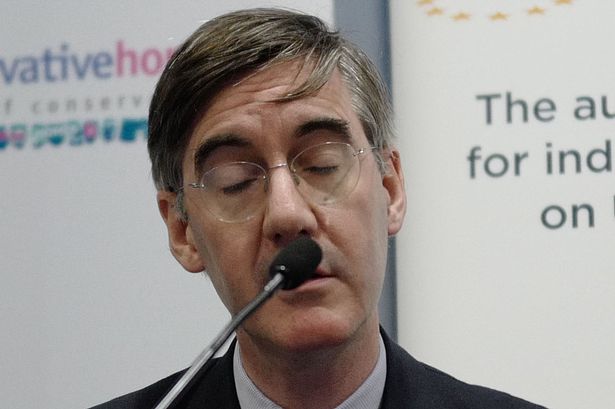 Michael Arbib
Jacko Brie-Smogg
Noam Chomsky
Two classic models of
language acquisition
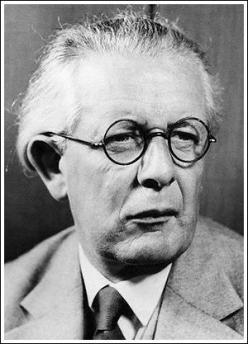 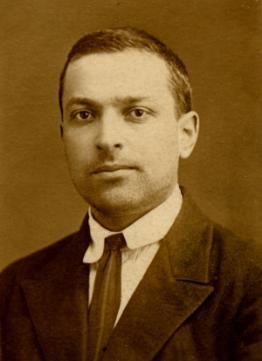 Lev Vygotsky (1896-1934)
“Every function in the child’s cultural development appears twice: first, on the social level, and later, on the individual level; first, between people..., and then inside the child. This applies equally to voluntary attention, to logical memory, and to the formation of concepts. All the higher functions originate as actual relations between human individuals.”
Jean Piaget (1896-1980)
“We recall how, starting with purely practical and quasi-physiological groups, the child begins by elaborating subjective groups, then arrives at objective groups, and only then becomes capable of representative groups.”
Child language development
It may be as difficult to derive a grammar from hearing unconnected static sentences as it would be to derive the invariance of quantity and number from simply looking at liquids in containers and objects in space. The changes produced by pouring back and forth and by gathering together and spreading apart are the data that most strongly suggest the conservation of quantity and number. We suspect that the changes sentences undergo as they shuttle between persons in conversations are, similarly, the data that most clearly expose the underlying structure of language.
Roger Brown
A child's developing linguistic system can be represented in a systemic grammar as interrelated sets of options in meaning, together with their realisations.
Michael Halliday
Language learning is a dynamic process in which children continually redescribe their current language model, matching  against the input while relying less and less on external support for their conclusions about grammar.
Kathy Hirsh-Pasek & Roberta Michnick Golinkoff
Children get their information about language from their caretakers and the adults around them. Infants are remarkably sensitive to statistical regularities they hear in language, in sound patterns, grammatical inflections on words, patterns for coining new words, and constructions in adult speech. They tend to pick up on the most frequent nouns, verbs and adjectives first, and then extend their range. In doing this, they depend on social interaction. They attend to what is in the joint focus of attention for adult and child, to what is physically and conversationally present, and hence to the language directed to them as addressees. Indeed, social interaction is essential to the process of acquisition.
Eve V Clark
Infants don’t understand models
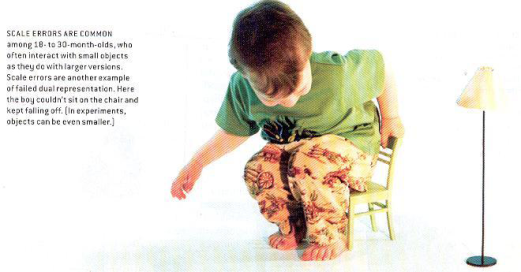 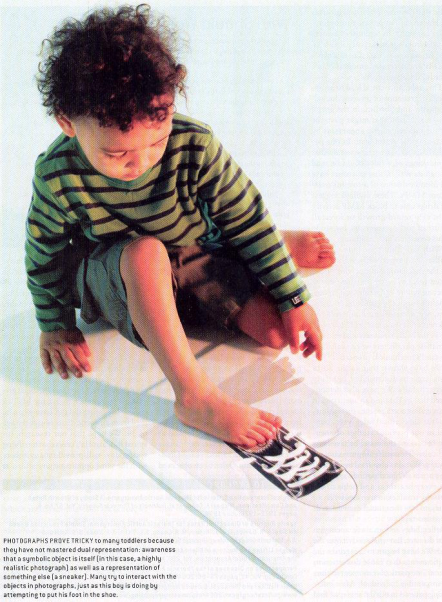 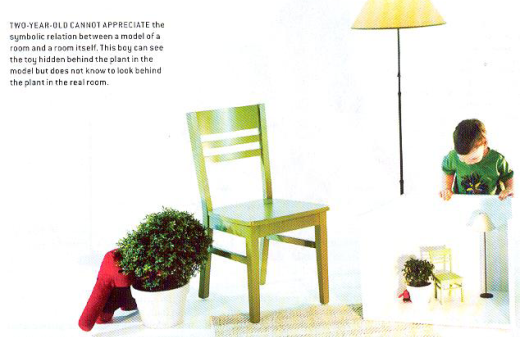 Chocolate and Smarties
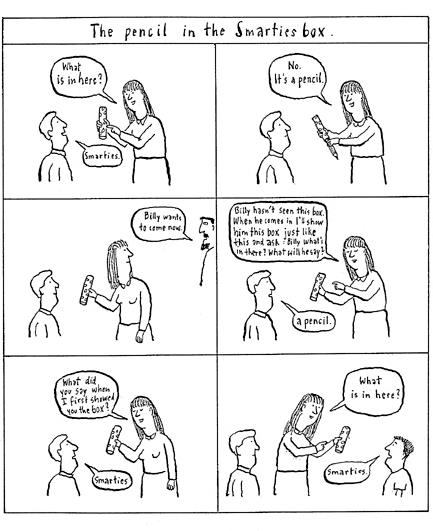 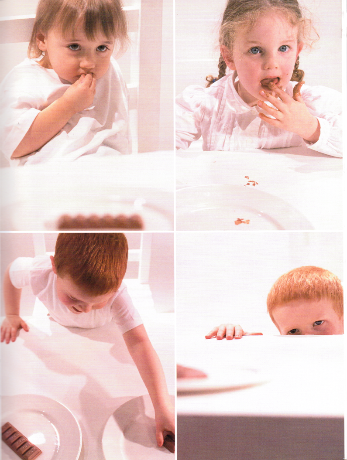 Development through childhood
And finally …
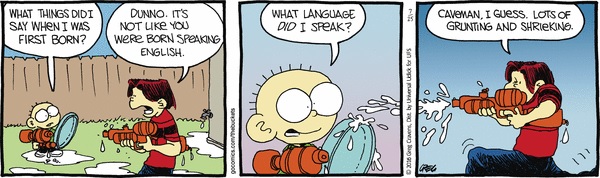